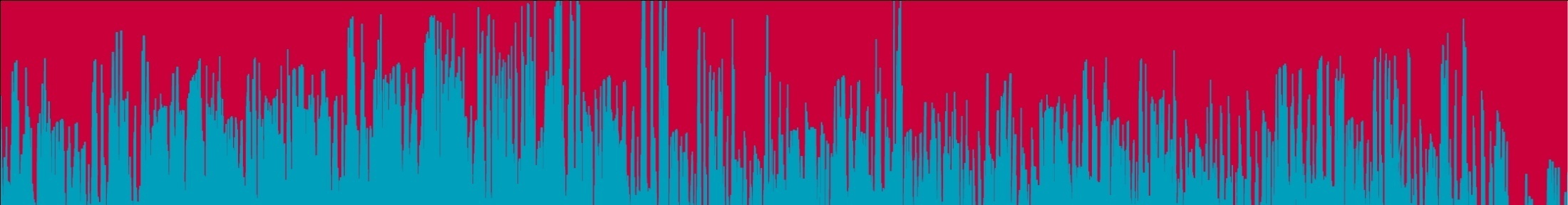 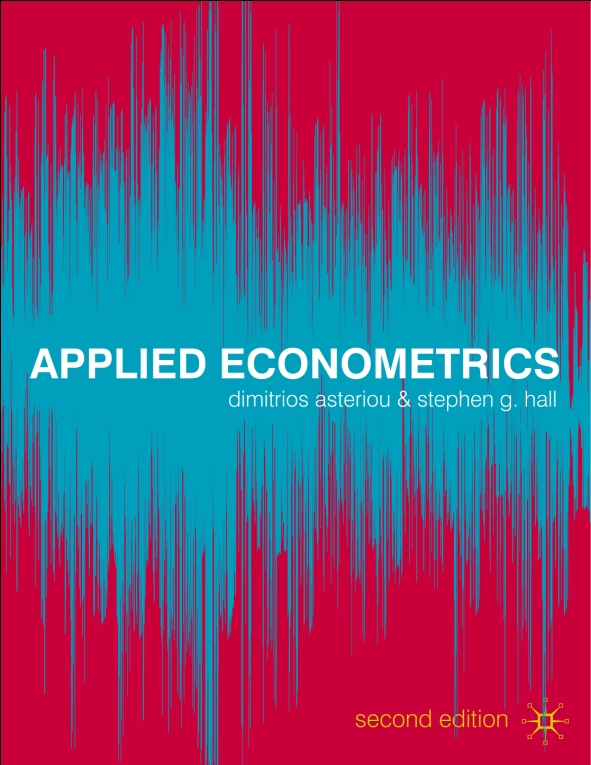 MULTICOLLINEARITY
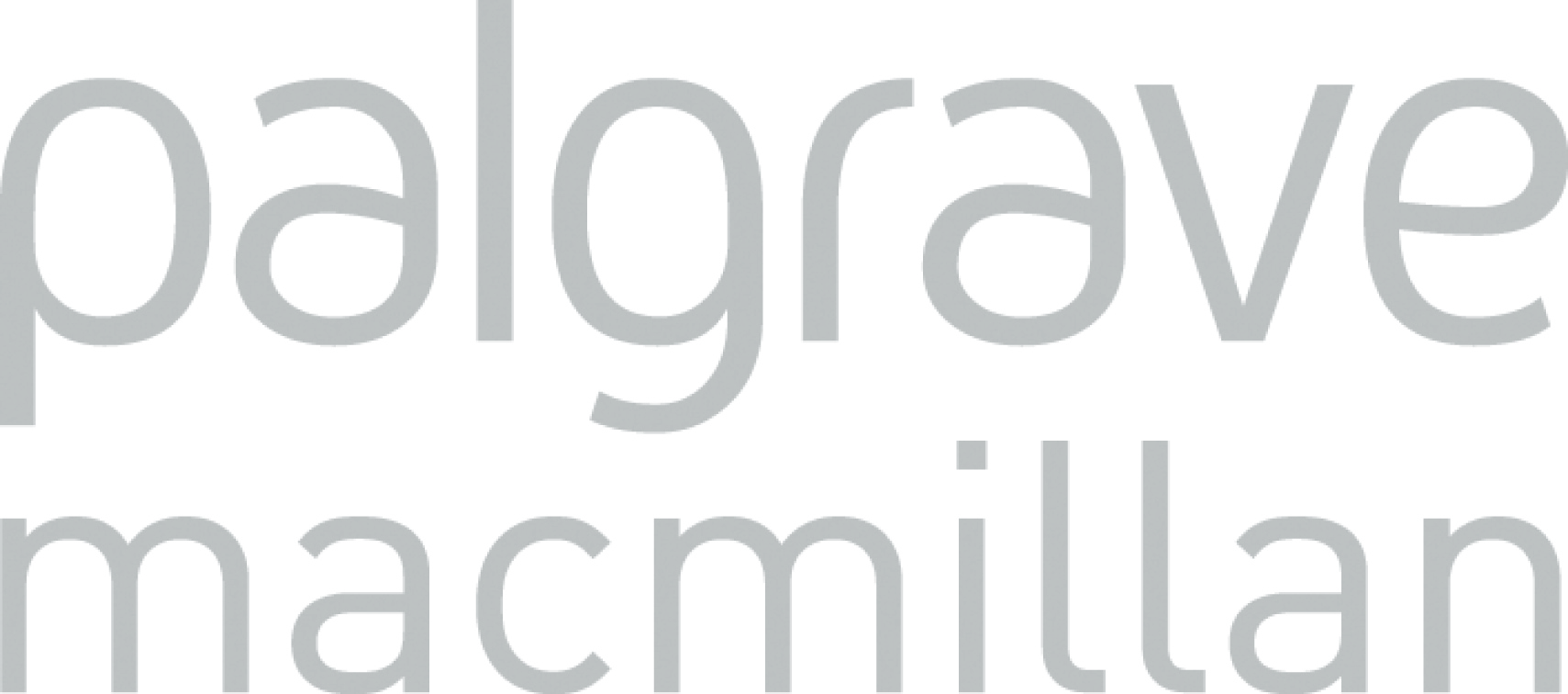 MULTICOLLINEARITY
1. Perfect Multicollinearity
2. Consequences of Perfect Multicollinearity
3. Imperfect Multicollinearity
4. Consequences of Imperfect Multicollinearity
5. Detecting Multicollinearity
6. Resolving Multicollinearity
Learning Objectives
1. Recognize the problem of multicollinearity in the CLRM.
2. Distinguish between perfect and imperfect multicol-linearity.
3. Understand and appreciate the consequences of perfect and imperfect multicollinearity on OLS estimates.
4. Detect problematic multicollinearity using econometric software.
5. Find ways of resolving problematic multicollinearity.
Multicollinearity
Assumption number 8 of the CLRM requires that there are no exact linear relationships among the sample values of the explanatory variables (the Xs).
So, when the explanatory variables are very highly correlated with each other (correlation coefficients either very close to 1 or to -1) then the problem  of multicollinearity occurs.
Perfect Multicollinearity
When there is a perfect linear relationship.
Assume we have the following model:
Y=β1+β2X2+ β3X3+e
where the sample values for X2 and X3 are:
Perfect Multicollinearity
We observe that X3=2X2
Therefore, although it seems that there are two explanatory variables in fact it is only one.
This is because X2 is an exact linear function of X3 or because X2 and X3 are perfectly collinear.
Perfect Multicollinearity
When this occurs then the equation:
δ1X1+δ2X2=0
can be satisfied for non-zero values of both δ1 and δ2.
In our case we have that 
(-2)X1+(1)X2=0
So δ1=-2 and δ2=1.
Perfect Multicollinearity
Obviously if the only solution is
δ1=δ2=0
 (usually called as the trivial solution) then the two variables are linearly independent and there is no problematic multicollinearity.
Perfect Multicollinearity
In case of more than two explanatory variables the case is that one variable can be expressed as an exact linear function of one or more or even all of the other variables. 
So, if we have 5 explanatory variables we have:
δ1X1+δ2X2 +δ3X3+δ4X4 +δ5X5=0
An application to better understand this situation is the Dummy variables trap (explain on board).
Consequences of Perfect Multicollinearity
Under Perfect Multicollinearity, the OLS estimators simply do not exist. (prove on board)
If you try to estimate an equation in Eviews and your equation specifications suffers from perfect multicollinearity Eviews will not give you results but will give you an error message mentioning multicollinearity in it.
Imperfect Multicollinearity
Imperfect multicollinearity (or near multicollinearity) exists when the explanatory variables in an equation are correlated, but this correlation is less than perfect.
This can be expressed as:
X3=X2+v
where v is a random variable that can be viewed as the ‘error’ in the exact linear releationship.
Consequences of Imperfect Multicollinearity
In cases of imperfect multicollinearity the OLS estimators can be obtained and they are also BLUE.
However, although linear unbiassed estimators with the minimum variance property to hold, the OLS variances are often larger than those obtained in the absence of multicollinearity.
Consequences of Imperfect Multicollinearity
To explain this consider the expression that gives the variance of the partial slope of variable Xj:
where r2 is the square of the sample correlation coefficient between X2 and X3.
Consequences of Imperfect Multicollinearity
Extending this to more than two explanatory variables, we have:
and therefore, what we call the Variance Inflation Factor (VIF)
The Variance Inflation Factor
The Variance Inflation Factor
VIF values that exceed 10 are generally viewed as evidence of the existence of problematic multicollinearity.
This happens for R2j >0.9 (explain auxiliary reg)
 So large standard errors will lead to large confidence intervals.
Also, we might have t-stats that are totally wrong.
Consequences of Imperfect Multicollinearity (Again)
Concluding when imperfect multicollinearity is present we have:
Estimates of the OLS may be imprecise because of large standard errors.
Affected coefficients may fail to attain statistical significance due to low t-stats.
Sing reversal might exist.
Addition or deletion of few observations may result in substantial changes in the estimated coefficients.
Detecting Multicollinearity
The easiest way to measure the extent of multicollinearity is simply to look at the matrix of correlations between the individual variables. 
In cases of more than two explanatory variables we run the auxiliary regressions. If near linear dependency exists, the auxiliary regression will display a small equation standard error, a large R2 and statistically significant F-value.
Resolving Multicollinearity
Approaches, such as the ridge regression or the method of principal components. But these usually bring more problems than they solve. 

Some econometricians argue that if the model is otherwise OK, just ignore it. Note that you will always have some degree of multicollinearity, especially in time series data.
Resolving Multicollinearity
The easiest ways to “cure” the problems are
 drop one of the collinear variables
 transform the highly correlated variables into a ratio
 go out and collect more data e.g.
 a longer run of data 
 switch to a higher frequency
Examples
We have quarterly data for 
Imports (IMP)
Gross Domestic Product (GDP)
Consumer Price Index (CPI) and
Producer Price Index (PPI)
Examples
Correlation Matrix

		IMP	GDP	CPI	PPI	
IMP	1	0.979	0.916	0.883	
GDP	0.979	1	0.910	0.899	
CPI	0.916	0.910	1	0.981	
PPI	0.883	0.8998	0.981	1
Examples – only CPI
Variable		Coefficient	Std. Error	t-Statistic	Prob.  	
C			0.631870		0.344368	1.834867	0.0761	
LOG(GDP)	1.926936		0.168856	11.41172	0.0000	
LOG(CPI)		0.274276		0.137400	1.996179	0.0548	

R-squared		0.966057	    Mean dependent var	10.81363	
Adjusted R-squared	0.963867	    S.D. dependent var		0.138427	
S.E. of regression	0.026313	    Akaike info criterion	-4.353390	
Sum squared resid	0.021464	    Schwarz criterion		-4.218711	
Log likelihood	77.00763	    F-statistic		441.1430	
Durbin-Watson stat	0.475694	    Prob(F-statistic)		0.000000
Examples –CPI with PPI
Variable		Coefficient	Std. Error	  t-Statistic	  Prob.  	
C			0.213906		0.358425	  0.596795	  0.5551	
LOG(GDP)	1.969713		0.156800	  12.56198	  0.0000	
LOG(CPI)		1.025473		0.323427	  3.170645	  0.0035	
LOG(PPI)		-0.770644		0.305218	 -2.524894	  0.0171	

R-squared		0.972006	    Mean dependent var	10.81363	
Adjusted R-squared	0.969206	    S.D. dependent var		0.138427	
S.E. of regression	0.024291	    Akaike info criterion	-4.487253	
Sum squared resid	0.017702	    Schwarz criterion		-4.307682	
Log likelihood	80.28331	    F-statistic		347.2135
Durbin-Watson stat	0.608648	    Prob(F-statistic)		0.000000
Examples – only PPI
Variable		Coefficient	Std. Error	t-Statistic	Prob.  	
C			0.685704		0.370644	1.850031	0.0739	
LOG(GDP)	2.093849		0.172585	12.13228	0.0000	
LOG(PPI)		0.119566		0.136062	0.878764	0.3863	

R-squared	  	0.962625	    Mean dependent var	10.81363	
Adjusted R-squared	0.960213	    S.D. dependent var		0.138427	
S.E. of regression	0.027612	    Akaike info criterion	-4.257071	
Sum squared resid	0.023634	    Schwarz criterion		-4.122392	
Log likelihood	75.37021	    F-statistic		399.2113	
Durbin-Watson stat 	0.448237	    Prob(F-statistic)		0.000000
Examples – the auxiliary regression
Variable		Coefficient	Std. Error	t-Statistic	Prob.  	
C			-0.542357		0.187073	-2.899177	0.0068	
LOG(CPI)		0.974766		0.074641	13.05946	0.0000	
LOG(GDP)	0.055509		0.091728	0.605140	0.5495	

R-squared		0.967843	    Mean dependent var	4.552744	
Adjusted R-squared	0.965768	    S.D. dependent var		0.077259	
S.E. of regression	0.014294	    Akaike info criterion	-5.573818	
Sum squared resid	0.006334	    Schwarz criterion		-5.439139	
Log likelihood	97.75490	    F-statistic		466.5105	
Durbin-Watson stat	0.332711	    Prob(F-statistic)		0.000000